ЛЕКЦІЯ 3
ТЕМА.РОЗРАХУНОК І ВИБІР ПЕРЕТИНУ ПРОВОДІВ

ПЛАН

РОЗРАХУНОК І ВИБІР ПЕРЕТИНУ ПРОВОДІВ ПЛ 0,38 І 10кВ.

РОЗРАХУНОК І ВИБІР ПЕРЕТИНУ ПРОВОДІВ СІП.
РОЗРАХУНОК І ВИБІР ПЕРЕТИНУ ПРОВОДІВ ПЛ 0,38 І 10кВ.

Вибір перетинів проводів виконується по мінімуму приведених розрахункових витрат (по економічних інтервалах потужності) з перевіркою по допустимій втраті напруги.
Оскільки електричні мережі в окремих випадках виконуються проводамиодного перетину, то при проектуванні слід врахувати рекомендації експлуатуючих організацій, що на кожній живильній лінії бажано мати не більш 2-3 марок проводів і 3-4 перетинів.
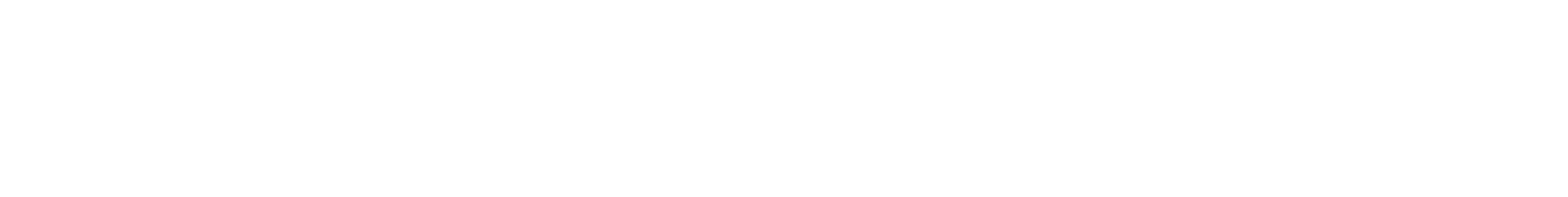 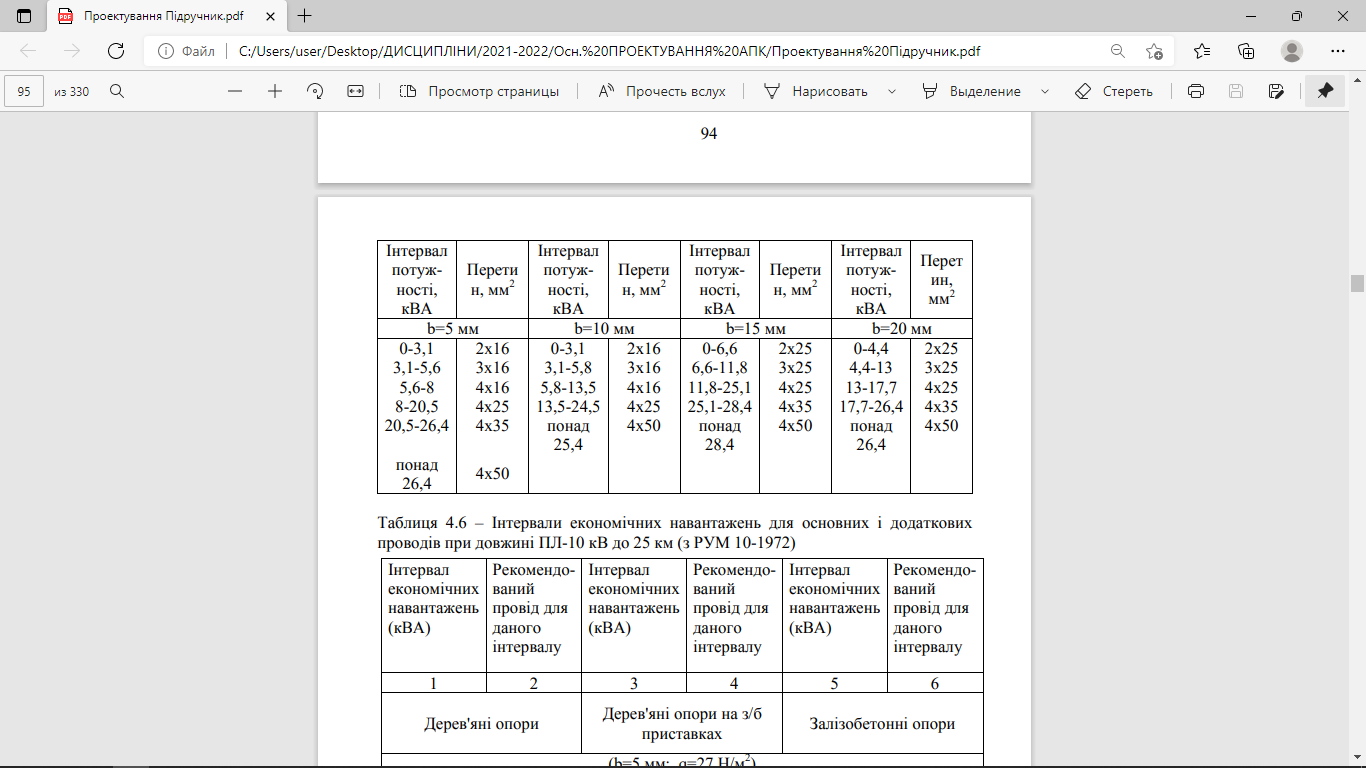 РОЗРАХУНОК І ВИБІР ПЕРЕТИНУ СІП
Загальні положення
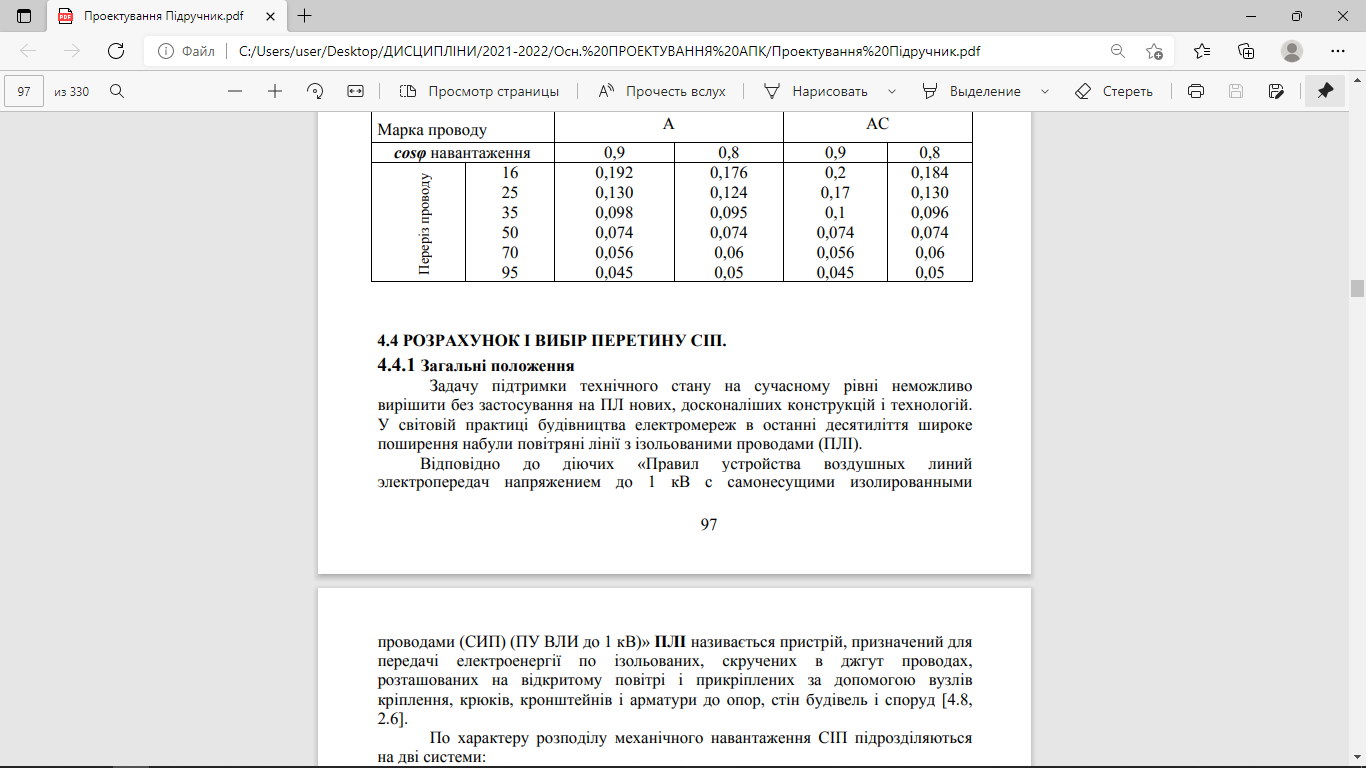 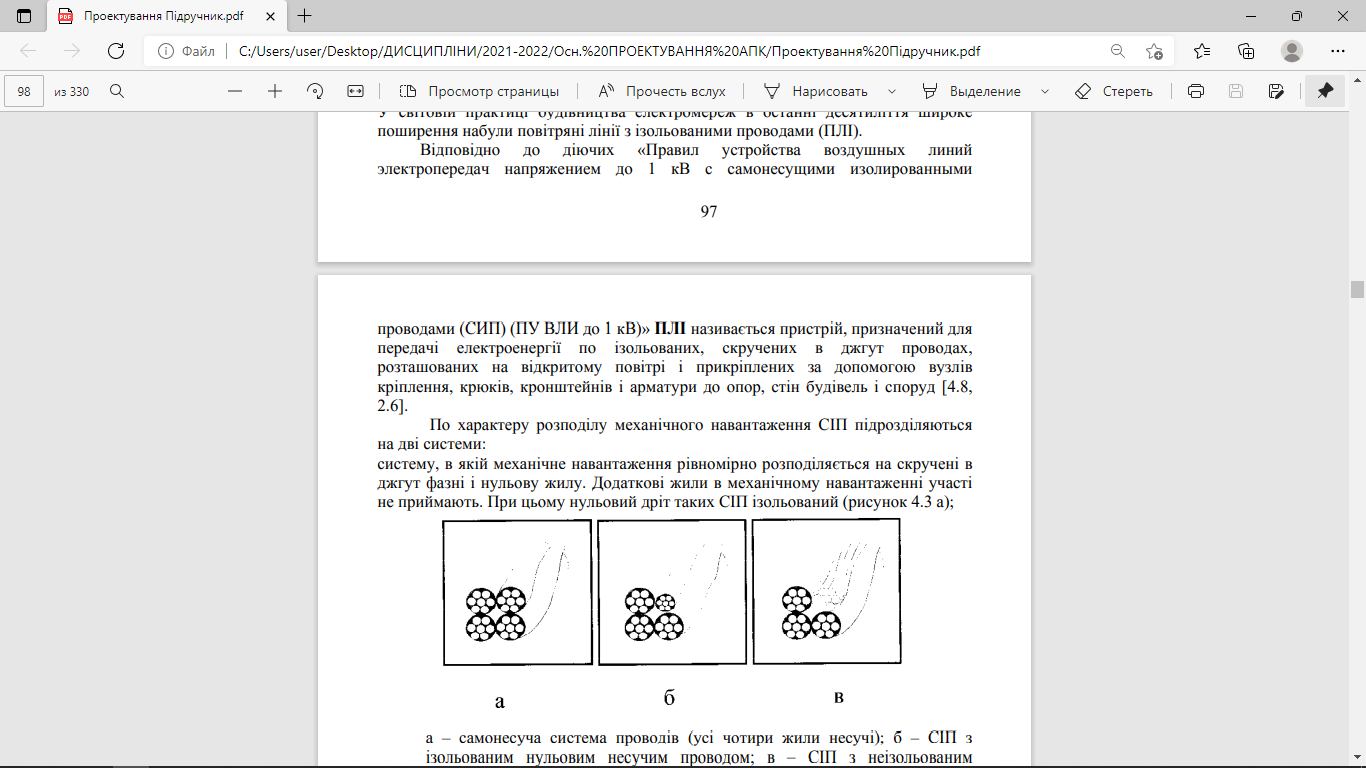